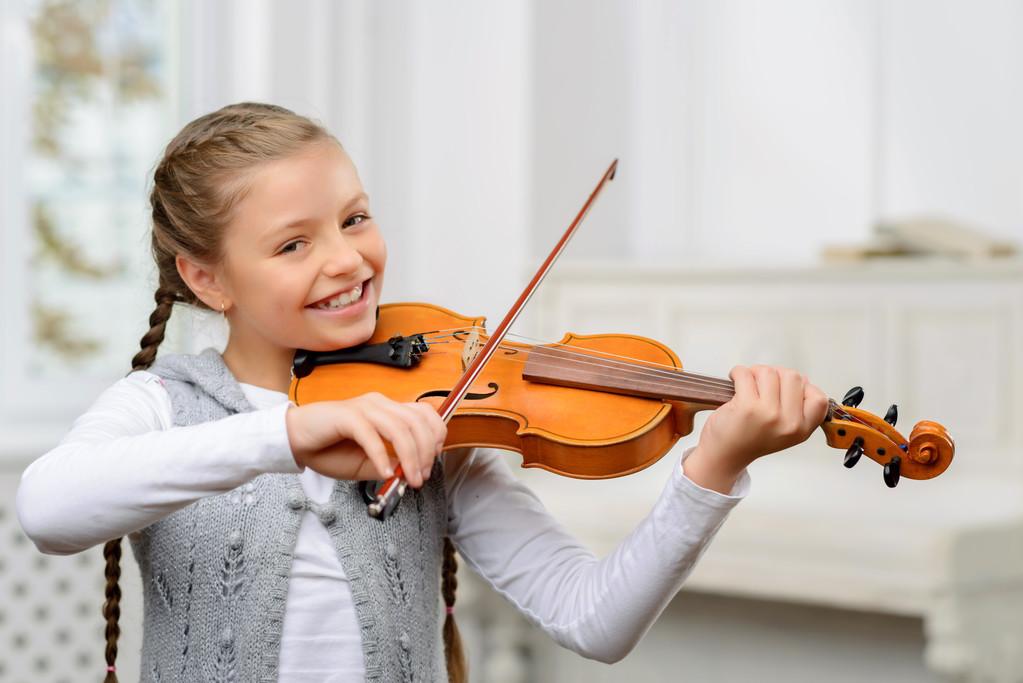 Unit 5
First aid
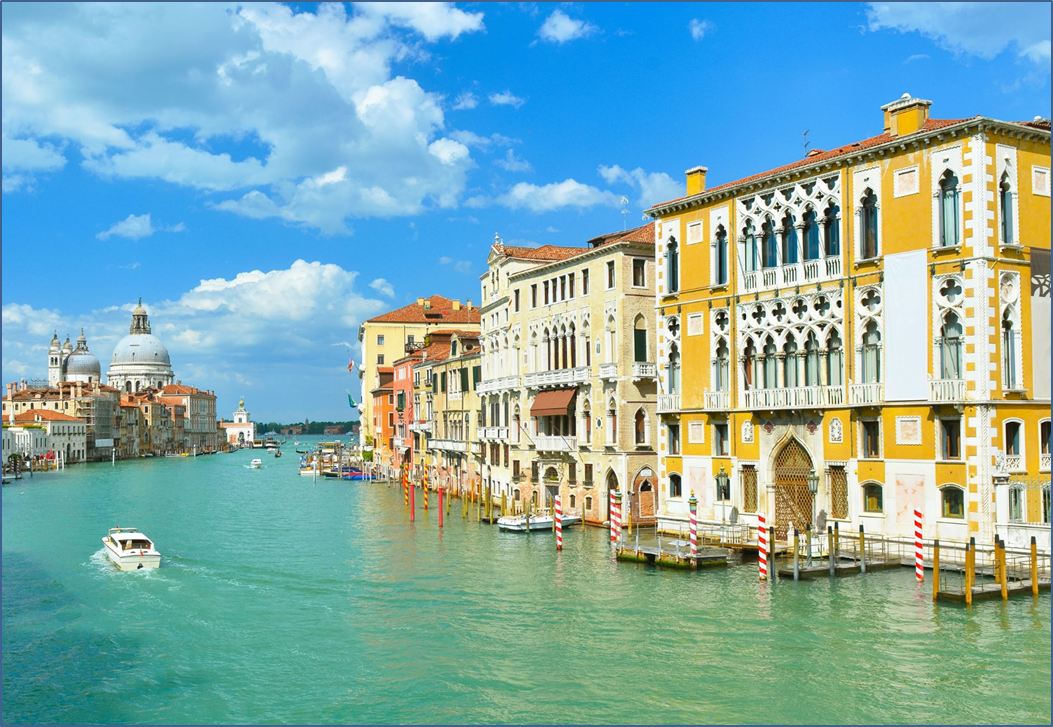 内容索引 /NEI RONG SUO YIN
STEP 1
课前自主预习
STEP 2
课堂考点突破
课后综合运用
STEP 3
课前自主预习
STEP ONE
词汇句型·记牢
知识速记
[教材词汇要记牢](1－8册已学词汇)
Ⅰ.阅读单词——我会认
1.temporary 		adj.暂时的；临时的
2.nosebleed 		n.鼻出血；流鼻血
3.sprain 		vt.扭伤
4.sprained 		adj.扭伤的
5.ankle 			n.踝(关节)
6.cupboard 		n.橱柜；衣柜
7.essential 		adj.最重要的；不可缺少的；本质的
8.organ 		n.器官
9.layer 			n.层；层次
10.ray 			n.光线；射线
11.radiation 		n.辐射；射线
12.pan 			n.平底锅；盘子
13.stove 		n.炉子；火炉
14.heal 			vi.& vt.(使)康复；(使)化解
15.tissue 		n.(生物)组织；薄的织物；手巾纸
16.blister 		n.水泡 
			vi.& vt.(使)起泡
17.watery 		adj.(似)水的
18.char 			vi.烧焦
19.nerve 		n.神经；胆量
20.scissors 		n.(pl.)剪刀
21.basin 		n.盆；盆地
22.bandage 		n.绷带
23.ointment 		n.药膏；油膏
24.infection 		n.传染；传染病；感染
25.symptom 		n.症状；征兆
26.label 		vt.加标签或标记；分类 
			n.标签；标记
27.kettle 		n.(水)壶；罐
28.wrist 		n.手腕
29.damp 		adj.潮湿的
30.sleeve 		n.袖子
31.blouse 		n.女衬衫
32.stab 			vt.& vi.刺；戳；刺伤
33.ambulance 		n.救护车
34.scheme 		n.方案；计划
35.bruise 		n.& vi.瘀伤；擦伤
Ⅱ.重点单词——我会写
1.aid 			n.& vt.帮助；援助；资助
2.choke 		vi.& vt.(使)噎住；(使)窒息
3.skin 			n.皮；皮肤
4.barrier 		n.屏障；障碍(物)
5.complex 		adj.复杂的
6.liquid 		n.液体
7.unbearable 		adj.难以忍受的；不能容忍的
8.squeeze 		vt.& vi.榨；挤；压榨
9.vital 			adj.至关重要的；生死攸关的
10.pour 		vt.& vi.倒；灌；注；涌
11.throat 		n.咽喉；喉咙
12.ceremony 		n.典礼；仪式；礼节
Ⅲ.拓展单词——我会变
1.injury n.损伤；伤害
→injure vt.伤害
2.bleed vi.& vt.流血
→bleeding n.流血
→blood n.血
3.poison n.毒药；毒害 vt.毒害；使中毒
→poisonous adj.有毒的
4.variety n.变化；多样(化)；多变(性)
→various adj.各种各样的
→vary v.变化
5.mild adj.轻微的；温和的；温柔的
→mildly adv.轻微地；温和地
6.swell vi.& vt.(swelled，swollen)(使)膨胀；隆起
→swollen adj.肿胀的
7.tight adj.牢的；紧的；紧密的
→tightly adv.紧地；牢牢地
8.firm adj.(动作)稳定有力的；坚定的
→firmly adv.坚固地；稳定地
9.bravery n.勇敢；勇气
→brave adj.勇敢的
→bravely adv.勇敢地
10.treat vt.& vi.治疗；对待；款待 n.款待；招待
→treatment n.治疗
11.apply vt.涂；敷；搽；应用；运用 vi.申请；请求；使用；有效
→applied adj.实用的，应用的
→application n.申请
→applicant n.申请人
12.pressure n.压力；挤压；压迫(感)
→press v.压；按
Ⅳ.核心短语
1.fall ill生病
2.prevent...from阻止……做……
3.electric shock触电；电休克
4.squeeze out榨出；挤出
5.over and over again反复；多次
6.in place在适当的位置；适当
7.a number of若干；许多
8.put one’s hands on找到
9.apply to应用于；适用于
10.make a difference起(重要)作用；有影响；区别对待
[增加词汇来助力](9－10册未学词汇)
1.swear/sweə/vt.宣誓；发誓
2.advocate/′ædvəkeIt/vt.支持；提倡；拥护
3.freezing/′friːzIŋ/adj.冰冻的；严寒的
4.gratitude/'ɡrætItjuːd/n.感激；感恩
5.punishment/′pʌnIʃmənt/n.惩罚；惩处
6.loyal/'lɔɪəl/adj.忠诚的；忠实的
7.tactful/'tæktfl/adj.机智的；圆滑的；言行得体的
8.odd/ɒd/adj.古怪的；奇数的；单数的
9.stout/staʊt/adj.结实的；顽强的；矮胖的
10.optimism/'ɒptImIzm/n.乐观；乐观主义
[经典句式需悟通]
1.The functions of your skin are also very complex：it keeps you warm or cool；it prevents your body from losing too much water；it is where you feel cold，heat or pain and it gives you your sense of touch.
皮肤的功能十分复杂：皮肤能保暖或散热，保持体内水分不过多流失。正是皮肤让你感到冷热和疼痛，它还使你有触觉。
2.Remove clothing using scissors if necessary unless it is stuck to the burn.
除非衣服粘贴在烧伤面上，否则都要把衣服脱掉。如果需要的话，可以使用剪刀。
3.John was studying in his room when he heard screaming.
约翰正在房间里学习，突然听到尖叫声。
4.It was John’s quick action and knowledge of first aid that saved Ms Slade’s life.
是约翰敏捷的行动和急救知识挽救了斯莱德女士的生命。
5.There is no doubt that John’s quick thinking and the first aid skills he learned at school saved Ms Slade’s life.
毫无疑问，是约翰敏捷的思维和在学校所学的急救技能使得斯莱德女士得救了。
基础知识·夯实
默写巩固
Ⅰ.阅读单词(每小题1分，共5分)
词汇默写
1.temporary 		adj._______________
2.sprained 		adj._______
3.essential 		adj._____________________________
4.symptom 		n.___________
5.label 			vt.____________________ 
			n.____________
暂时的；临时的
扭伤的
最重要的；不可缺少的；本质的
症状；征兆
加标签或标记；分类
标签；标记
Ⅱ.重点单词(每小题2分，共14分)
6.____ 			n.& vt.帮助；援助；资助
7.______ 		vi.& vt.(使)噎住；(使)窒息
8._______ 		n.屏障；障碍(物)
9.________ 		adj.复杂的
10.________ 		vt.& vi.榨；挤；压榨
11._____ 		adj.至关重要的；生死攸关的
12._____ 		vt.& vi.倒；灌；注；涌
aid
choke
barrier
complex
squeeze
vital
pour
Ⅲ.拓展单词(每小题2分，共16分)
13.______ 		n.损伤；伤害
→________ 		vt.伤害
14._______ 		n.毒药；毒害 
			vt.毒害；使中毒
→__________ 		adj.有毒的
15._______ 		n.变化；多样(化)；多变(性)
→________ 		adj.各种各样的
→_____ 		v.变化
injury
injure
poison
poisonous
variety
various
vary
16._____ 			vi.& vt.(swelled，swollen)(使)膨胀；隆起
→________ 		adj.肿胀的
17._____ 		adj.(动作)稳定有力的；坚定的
→_______ 		adv.坚固地；稳定地
18.________ 		n.勇敢；勇气
→_______ 		adj.勇敢的
→________ 		adv.勇敢地
19._____ 		vt.& vi.治疗；对待；款待 
			n.款待；招待
→__________ 		n.治疗
swell
swollen
firm
firmly
bravery
brave
bravely
treat
treatment
20.________ 		n.压力；挤压；压迫(感)
→_______ 		v.压；按
pressure
press
Ⅳ.增加词汇(每小题1分，共5分)
21.______		vt.宣誓；发誓
22.advocate 		vt._________________
23.gratitude 		n.___________
24._____ 		adj.忠诚的，忠实的
25.tactful 		adj.___________________________
swear
支持；拥护；提倡
感激；感恩
loyal
机智的；圆滑的；言行得体的
Ⅴ.核心短语(每小题2分，共20分)
26.______ 			生病
27._____________ 		阻止……做……
28._____________ 		触电；电休克
29.___________ 		榨出；挤出
30.__________________ 	反复；多次
31.________ 			在适当的位置；适当
32.____________ 		若干；许多
fall ill
prevent...from
electric shock
squeeze out
over and over again
in place
a number of
33.___________________ 	找到
34.________ 			应用于；适用于
35._________________ 		起(重要)作用；有影响；区别对待
put one’s hands on
apply to
make a difference
Ⅰ.单词拼写(根据汉语提示或首字母提示写单词)(每小题2分，共16分)
1.The rain came p             down；therefore，the football match had to be put off.
2.All of these have enriched my knowledge and enlarged my horizons，which is of v        importance to improve my English.
3.They have earned lots of money，so I f            believe that the business is a success.
4.As everybody knows，cancer doesn’t show any s                  in its early stages.
ouring
语境运用
ital
irmly
ymptoms
5.The firefighter almost got              (窒息) because of the heavy smoke in the house.
6.The difficulty is                   (暂时的).Once it’s overcome，the project will go smoothly.
7.The skin，whose functions are very complex，is our body’s largest organ which acts as a b           against disease and the sun’s harmful rays.
8.Building up a dream team is more               (复杂的) than simply hiring the best talent.
choked
temporary
arrier
complex
Ⅱ.词形变化填空(用括号内所给词的适当形式填空)(每小题2分，共14分)
9.Make sure that as you go through _________ interviews，you are getting a _______ of answers.(vary)
10.They ________ the patient well.In other words，the patient was under good__________.(treat)
11.The toy is made of ___________ materials which can _________ the environment.(poison) 
12.He _________ the button and then told his assistant that he was under great __________.(press)
various
variety
treated
treatment
poisonous
poison
pressed
pressure
13.The boy was ________ in the match and a doctor rushed to deal with his _______.(injure)
14.She had __________ for a job in this company.Unfortunately，her ____________ was rejected.(apply)
15.The people in the flooded area fought ________ against the natural disaster.Their _________ deserved to be praised.(brave)
injured
injury
applied
application
bravely
bravery
Ⅲ.经典句型仿写(每小题2分，共10分)
16.他想去巴黎，但我更喜欢去伦敦，那就是我们的分歧所在。(where)
He wants to go to Paris，but I prefer to go to London；_______________
_________.
17.除非突然生病，否则他一直在公司拼命工作。(unless)
He has been working very hard in the company_______________________.
18.她正把一些脏水倒进河里，这时她听到有人叫她。(be doing...when)
She __________________________________________ she heard someone calling her.
that’s where
we differ
unless he suddenly falls ill
was pouring some dirty water into the river when
19.如果我们能做到如上所述，毫无疑问，我们就能掌握英语。(there is no doubt that)
If we can do as mentioned above，_________________________________
________.
20.昨天我在火车站遇到的是李明。(强调句)
__________________ I met at the railway station yesterday.
there is no doubt that we can master
English
It was Li Ming that
课文经典·背熟
教材回扣
Ⅰ.课文语法填空——复习本单元Reading部分
First aid is a kind of help 1.______(give) to someone 2.____suddenly falls ill or gets injured before a doctor can be found.Often the illness or injury is not serious.
Now let’s talk about first aid for burns.You have three layers of skin that protect 3.________(you) against disease，poisons and the 4.________(harm) rays from the sun.Your skin also gives you your sense of touch.First aid is a very important first step in the 5.___________(treat) of burns.People can get burned by many things，such as hot liquids，
given
who
yourself
harmful
treatment
steam，fire，radiation，the sun，electricity or chemicals.6.______ are three types of burns，which 7.__________(call) first，second or third degree burns,8.___________(depend) on which layers of the skin are burned.Different types of 9.______(burn) should be treated in different ways.Let’s keep these things 10.___mind.
There
are called
depending
burns
in
Ⅱ.课文选词填空——复习本单元Using Language部分
repeated，make a difference，that，bravery，when，honour
John Janson，a seventeen-year-old teenager,1.                        at the Lifesaver Awards last night.He was presented with his award at a ceremony which recognized the 2.                of ten people.All of them had saved the life of another.John was studying in his room 3.           he heard screaming.He discovered that Anne Slade，mother of three，had been stabbed 4.                      with a knife.It was John’s quick action and knowledge of first aid 5.          saved Ms Slade’s life.He is proud of what he did.It shows that a knowledge of first aid can really 6.                                .
was honoured
bravery
when
repeatedly
that
make a difference
返 回
课堂考点突破
STEP TWO
提示：题干中加底纹词汇为本单元词汇
aid n.[U]援助；救护；帮助；[C]辅助设备
      vt.帮助
1
先练基础——单句语法填空
(1)_____ the aid of our English teacher，we have put our hands on some secrets to English.
(2)After his mother fell ill，he often aided his mother _______(clean) the table，even the furniture.
(3)The moment he saw the poor little boy on TV，he determined to aid him ___ continuing his study.
With
to clean
in
•come to one’s aid来帮助某人
give sb. first aid对某人进行急救
with the aid of在……的帮助下
in aid of为了援助
•aid sb. in (doing) sth. 在(做)某事上帮助某人
aid sb. with sth. 以某事/物帮助某人
aid sb. to do sth. 帮助某人做某事
再提能力——完美写作·词汇升级·背诵
(4)(普通表达)She believes the story might have had a different ending if those good people had not helped her.
(高级表达)She believes the story might have had a different ending if those good people had not_______________.
come to her aid
vital adj.生死攸关的；生气勃勃的；必不可少的
2
先练基础——单句语法填空
(1)Understanding history is vital to ________________(understand) ourselves as a people and as a nation.(2019·天津)
(2)As we all know，water is vital _______ keeping every living thing alive，without which the world would be a dead place.
(3)What’s more，a number of drivers，cyclists and pedestrians do not think it vital ________ (obey) traffic rules.
understanding
to/for
to obey
be of vital importance/significance至关重要
be vital to/for对……极重要的
It is vital to do...做……是重要的。
It is vital that...(should) do...重要的是……
再提能力——完美写作·一句多译·背诵
(4)重要的是我们应从失败中吸取教训并反复尝试。
①___________________ we should learn something from failure and try over and over again.(what主语从句)
②_____________________________ something from failure and try over and over again.(it作形式主语)
What’s vital is that
It’s vital that we (should) learn
佳句背诵
If we are to make a difference in life，it’s vital that we should begin with small things.(应用文之结尾句)
如果我们要想在生活中发挥作用，重要的是我们应该从小事开始。
treat n.招待；款待
         v.对待；治疗；款待；请客
3
先练基础——单句语法填空
(1)It was summer，and my dad wanted to treat me ___ a vacation like never before.(2018·浙江)
(2)Drunk driving should be treated ___ a crime regardless of whether the driver causes a crash.
(3)Men and women must ____________(treat) equally in education and employment.
to
as
be treated
•treat...as...把……看作……；把……视为……
treat sb. to sth. 用某物招待某人，以某物款待某人
treat sb. with...以……方式对待某人
•My treat.我请客。
•treatment n.治疗；处理；待遇
under treatment在治疗中
再提能力——完美写作·句式升级·背诵
(4)(普通表达)If the man was treated in a proper way after the electric shock，he was likely to be saved.
①(高级表达)_________ in a proper way after the electric shock，the man was likely to be saved.(用省略句改写)
②(高级表达)_______ in a proper way after the electric shock，the man was likely to be saved.(用分词作状语改写)
If treated
Treated
apply vt.涂；敷；搽；应用；运用；手压，脚踩(刹车)
           vi.申请；请求；使用；有效；专心致志
4
先练基础——一词多义
写出下列句子中apply的汉语意思
(1)You may apply in person or by letter；either will be OK.         _____
(2)At last he applied a little wax polish(蜡油) on the leg.            _______
(3)The dog lying on the road，he applied his brake quickly. _________
(4)The new discovery may be applied to medicine.                __________
申请
涂；敷
脚踩(刹车)
应用；运用
•apply (to sb. ) for sth. (向某人)申请某物
apply to适用于
apply sth. to sth. 把某物应用/涂抹于……
apply oneself to致力于/集中精力于……(to为介词)
•application n.申请(书)；应用
applicant n.申请人
再提能力——完美写作·句式升级·背诵
(5)(普通表达)If you apply yourself to the job in hand，you’ll soon break through the barrier .
①(高级表达)____________________________________________ break through the barrier.(用现在分词短语作状语改写)
②(高级表达)______________________________________________ break through the barrier.(用“祈使句＋and＋陈述句”改写)
Applying yourself to the job in hand，you’ll soon
Apply yourself to the job in hand，and you’ll soon
in place在适当的位置；适当
5
先练基础——单句语法填空
(1)I felt completely out ___ place among all those smart rich people.
(2)The woman likes being tidy，so she begins to put everything __ place.
of
in
•out of place不适当，不得体；不在恰当的位置
in place of代替
in the first place首先；第一
•take place发生
take one’s place就座；就职；代替
take the place of代替；取代
再提能力——完美写作·词汇升级·背诵
(3)(普通表达)Firstly，with a good command of English，I’m quite qualified for the job.
(高级表达)________________，with a good command of English，I’m quite qualified for the job.
In the first place
佳句背诵
Robots will not take the place of teachers in the classrooms in the future.(写作之正反辩论)
将来机器人不会取代教室里的老师。
make a difference区别对待；有影响；起(重要)作用
6
先练基础——单句语法填空
(1)It makes no difference ___ me whether he comes here or not.
(2)Can you tell the difference ________ the two words？
to
between
•make a difference to对……有作用/有影响
make no/little/much difference to对……没有/几乎没有/有很大影响
•tell the difference between...and...说出……和……的不同
再提能力——完美写作·词汇升级/完成句子·背诵
(3)(普通表达)I will help clean up the roadside litter whenever possible.I hope my behaviors will work.
(高级表达)I will help clean up the roadside litter whenever possible.I hope my behaviors will__________________.
(4)只有言行一致我们才能在生活中产生影响。
Only when our words are consistent with our actions can we ___________
__________ in our life.
make a difference
make a
difference
(5)即使是一件小事情，也可以使环境大大改观。
Even if it is a small thing，it can still __________________________ the environment.
make much difference to
unless引导条件状语从句
Remove clothing using scissors if necessary unless it is stuck to the burn.除非衣服粘贴在烧伤面上，否则都要把衣服脱掉。如果需要的话，可以使用剪刀。
7
先练基础——单句语法填空
(1)I want you to keep working _______ I tell you to stop.
unless
•unless除非，如果不，引导一个肯定的条件状语从句，从句有时可与if...not引导的否定状语从句互换。
•unless引导的条件状语从句常用一般现在时表示将来意义，主句多用一般将来时。
•在unless引导的条件状语从句中，主语和部分谓语有时可以省略。
再提能力——完美写作·句式升级/一句多译·背诵
(2)(普通表达)I won’t attend the ceremony unless I’m invited.
(高级表达)I won’t attend the ceremony____________.(用省略句改写)
(3)除非你关心那些处于巨大压力下的人，否则你不会和他们成为朋友。
①You won’t make friends with them_____________________________
____________________.(unless)
②You won’t make friends with them_____________________________
____________________.(if...not...)
unless invited
unless you care for the people
under great pressure
if you don’t care for the people
under great pressure
be doing...when...
John was studying in his room when he heard screaming.约翰正在房间里学习，突然听到尖叫声。
8
先练基础——单句语法填空
was conducting
(1)Just last year，I ____________________(conduct) a workshop when someone knocked at the classroom door.(2017·全国Ⅲ)
(2)I was ____ the point of giving up when my best friend encouraged me to go on.
(3)The professor had just finished his speech ________ students rushed out of the classroom.
on
when
be doing...when...正在做……这时……
be about to do...when...正要做……这时……
had just done...when...刚做了……这时……
be on the point of doing...when...正要做……这时……
再提能力——完美写作·单句写作·背诵
(4)我去书店的路上，正在一个十字路口等绿灯，这时一个大约十岁的女孩被一辆驶过的汽车撞倒了。(写作之记叙文)
___________________________________________________________________________________________________________________________
用法点拨　when为并列连词，表示“这时；突然”，相当于and then/and at that time。
I was on my way to the bookstore and was waiting for the green light at a crossing when a girl of about ten was knocked down by a passing car.
佳句背诵
I was about to give up when my teacher gave me much encouragement.
我正要放弃，这时老师给了我很多鼓励。
达标检测
提示：题干中加底纹词汇为上单元词汇
Ⅰ.熟词生义练——清除阅读障碍
1.Please clean the wound with a clean cloth and then apply the medicine to it.                                                                                           _____________
2.Money was tight，but we had a roof over our heads，food on the table，clothes on our backs and，if not a lot，always enough.         ___________
vt.涂；敷；抹
adj.不宽裕的
Ⅱ.核心知识强化练——巩固语言知识
1.You must be aware that this rule cannot be applied ___ every case.
2.Tom took off his wet clothes and depended on his sister to squeeze the water ____.
3.I was about to give the injured journalist first aid ______ a doctor arrived that day.
4.___________ he approves of our proposal，he will be forced to leave the company.
5.With everything ___ place，the kitchen becomes an enjoyable place to work in.
to
out
when
Unless
in
6.I _________(firm)  believe that I’m suitable for the voluntary work，because I have a good command of English.
7.Don’t worry about where you’re going to live next year.Home is ______ the heart is.
8.The player is under good _________(treat) and we think that he will recover from his injury soon for the next game.
9.Whether he can get the support from his parents or not makes ___ difference to his plan.
10.There is a wide ________(various) of books for us to choose from，like history books，science books，literary books and so on.
firmly
where
treatment
a
variety
Ⅲ.写作增分练——提升语用能力
1.如果治疗及时，一些疾病一点也不危险。(过去分词作状语；treat)
__________________________________________________
2.除非你全身心投入工作，否则你不会获得成功的。(省略；apply)
__________________________________________________________
3.重要的是我们应与我们周围的人好好相处。(it作形式主语；vital)
_____________________________________________________________
Treated in time，some diseases are not dangerous at all.
You will never gain success unless applying yourself to your work.
It is vital that we (should) get on/along well with people around us.
4.我正在街上散步，突然看到一位老人从自行车上摔了下来。(be doing...
when...)
___________________________________________________________
5.明天早点起床，如果不早起的话，你就赶不上第一班公交车。(省略句)
_______________________________________________________
I was walking in the street when I saw an old man fall off his bicycle.
Get up early tomorrow.If not，you will not catch the first bus.
返 回
课后综合运用
STEP THREE
单元词汇·串记
语境填词
请先从表格中选用本单元所学词汇完成下列短文，然后核对答案并背诵该短文。(文中加波浪线的句子为本单元的语法项目：省略)
bandage，infection，variety，over and over again，make a vital difference，symptom
First Aid for Burns
As we all know，the skin is the essential part of our body and its largest organ，whose three layers act as a barrier against diseases，
bandage，infection，variety，over and over again，make a vital difference，symptom
poisons and harmful rays.There are also a 1.               of things which get people burnt: hot liquids，radiation，electric shock，and so on.The 2.___________ of burns are also different.Some are mildly swollen while others may be serious: the skin is watery and blistered or the tissues and nerves under the skin are damaged.Then what can we do with the burns?
variety
symptoms
bandage，infection，variety，over and over again，make a vital difference，symptom
Firstly，remove clothing using scissors if necessary.Then cool the burns at once.Put cloths in a basin of cold water，squeeze the water out and place them on the burns 3.                           to prevent the pain becoming unbearable.Last，dry the burns gently.Then put your hands on a dry clean 4.                and cover the burns with it.Hold the bandage in place with a tape.Never apply ointment to burns，which may cause 5.                    .
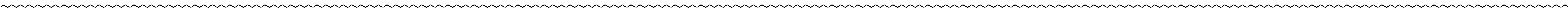 over and over again
bandage
infection
bandage，infection，variety，over and over again，make a vital difference，symptom
I believe a temporary first aid can 6.                                        to saving people’s life before an ambulance arrives.
make a vital difference
微型写作·链接
单元语法
练基础——根据句意用省略结构改写句子
Tie a bandage firmly over the burnt area，when a bandage is necessary.
→Tie a bandage firmly over the burnt area，______________.
when necessary
技巧一点通
当两个句子的主语相同并且谓语动词为be动词时，可以把主语和be去掉，构成省略。
提能力——微写作
根据汉语提示并运用以上语法用英语写一段话
这些烫伤并不严重，一两天内就会感觉好多了。他们会影响皮肤的第一层和第二层。如果必要的话，你可以去看医生。 
__________________________________________________________________________________________________________________________________________________________________________________________
These burns are not serious and should feel better within a day or two.They can affect the top and the second layer of the skin.You can see a doctor if necessary.
返 回